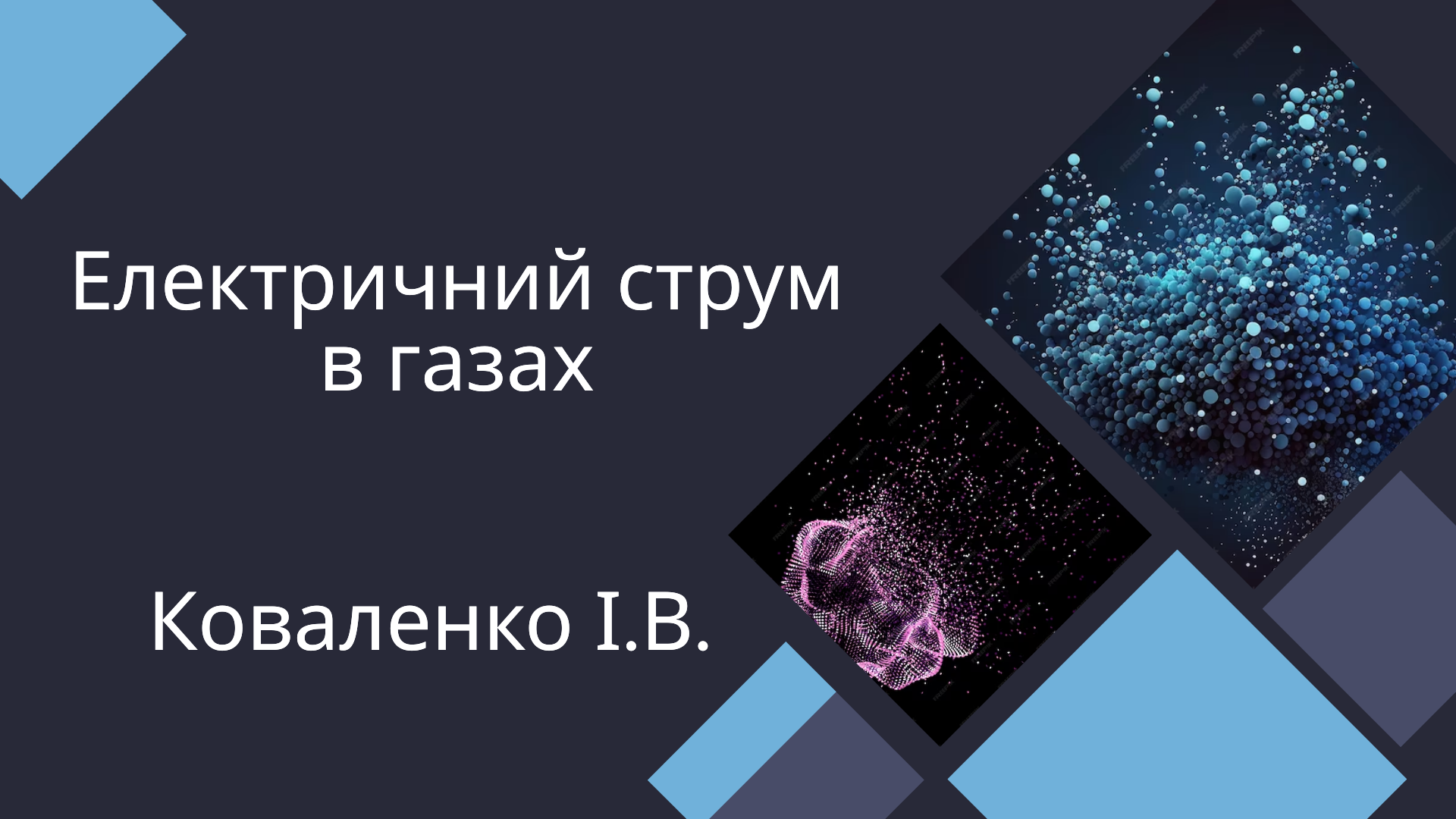 Створено за допомогою wepik.com
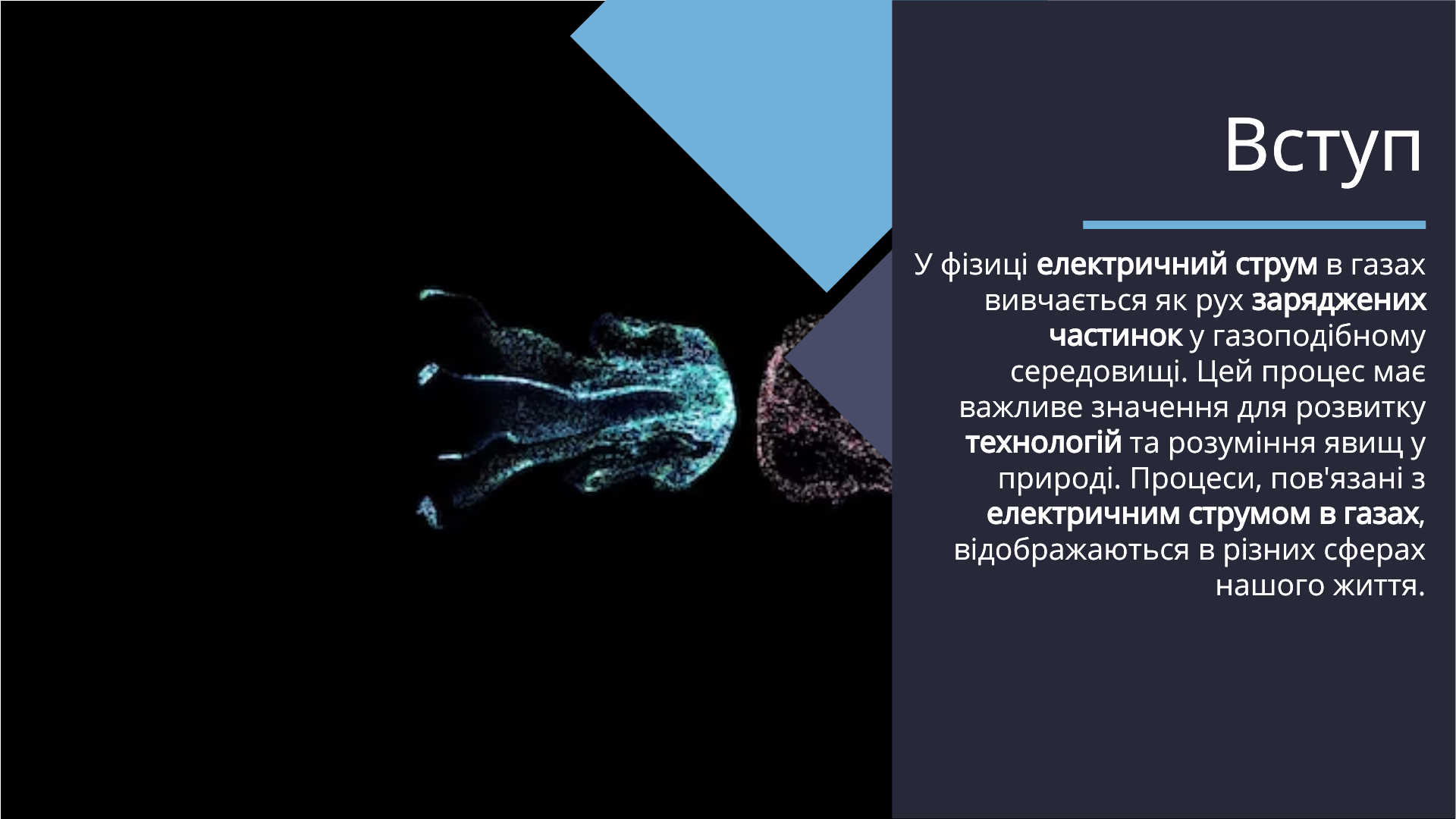 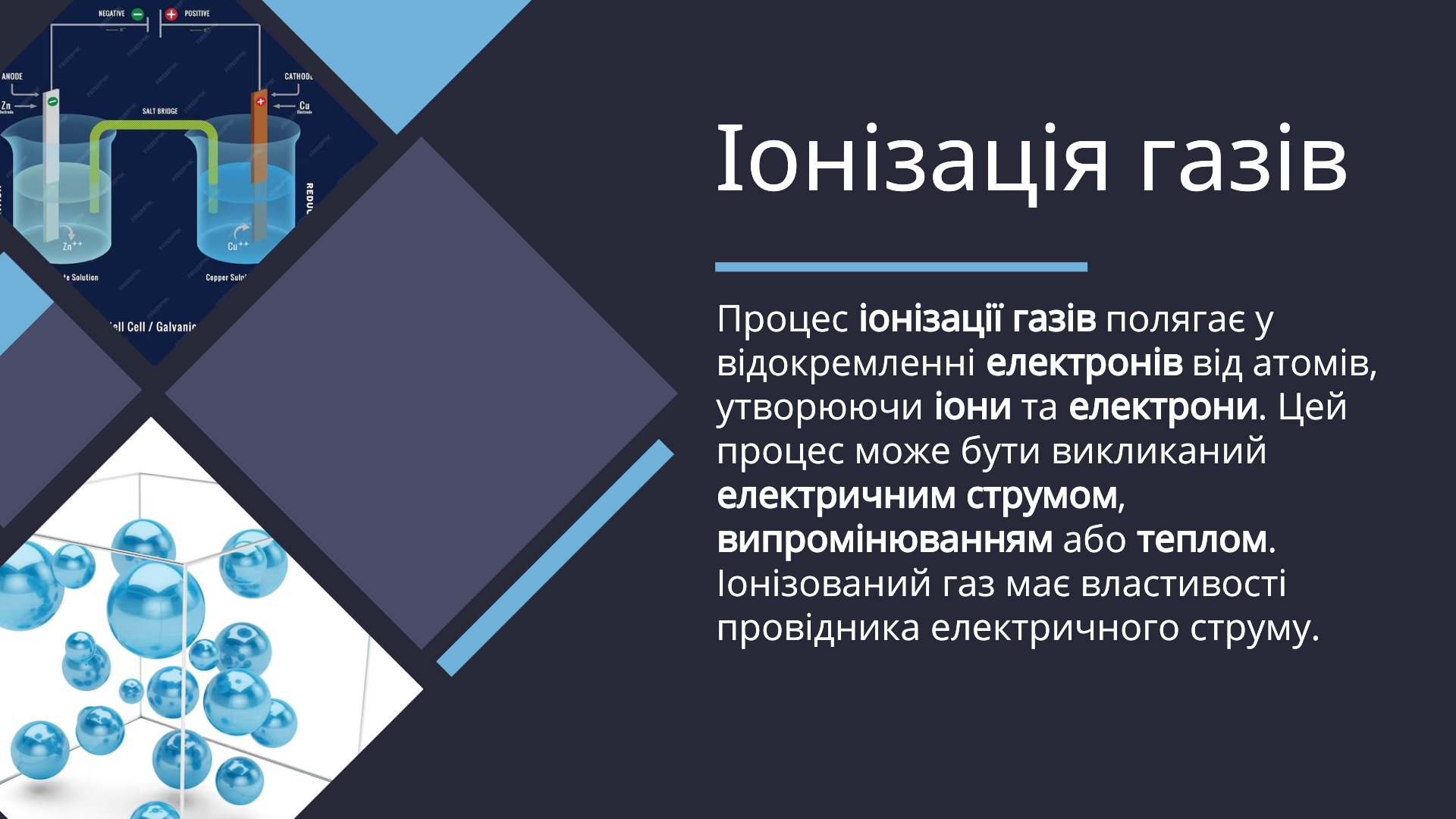 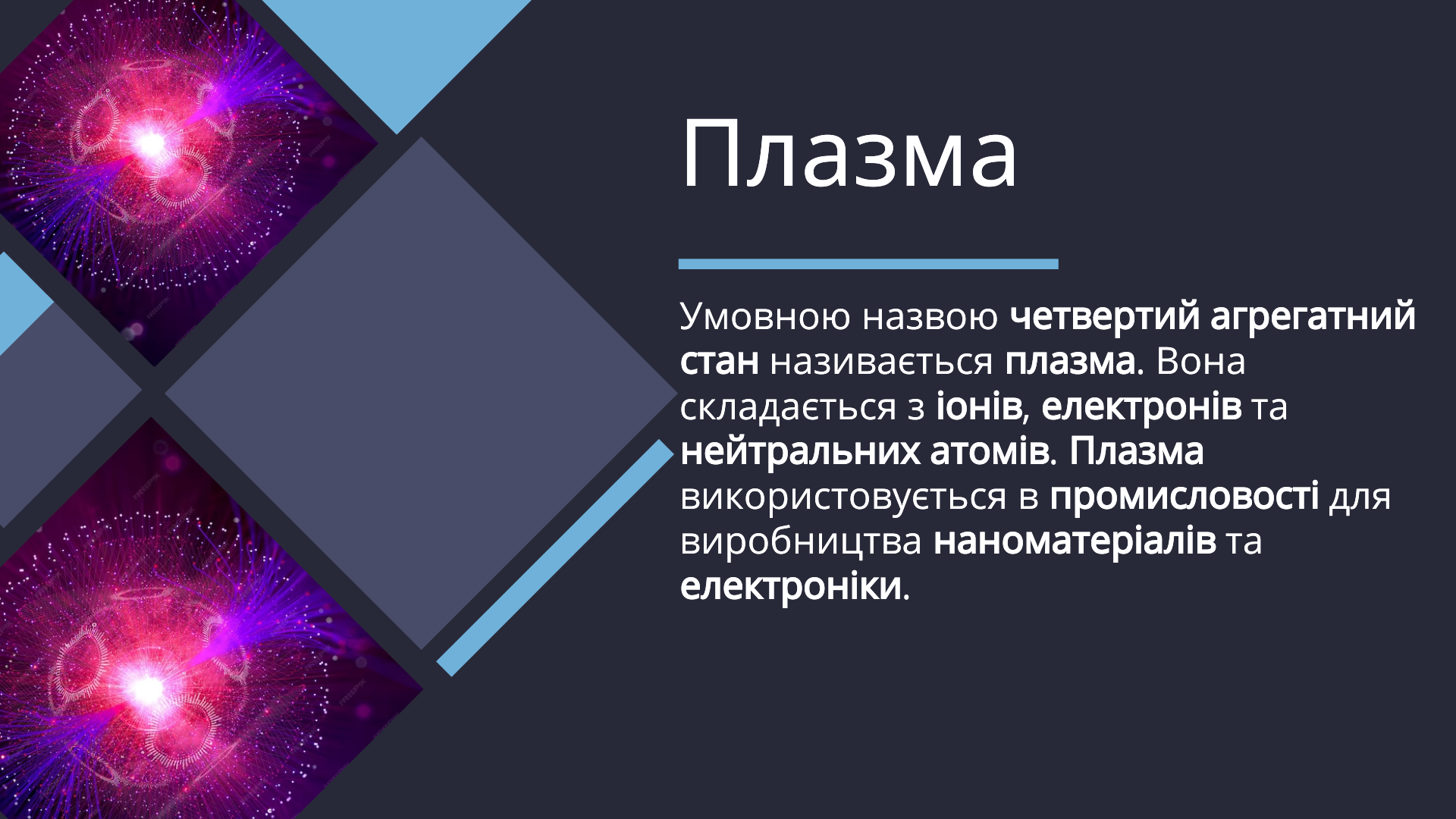 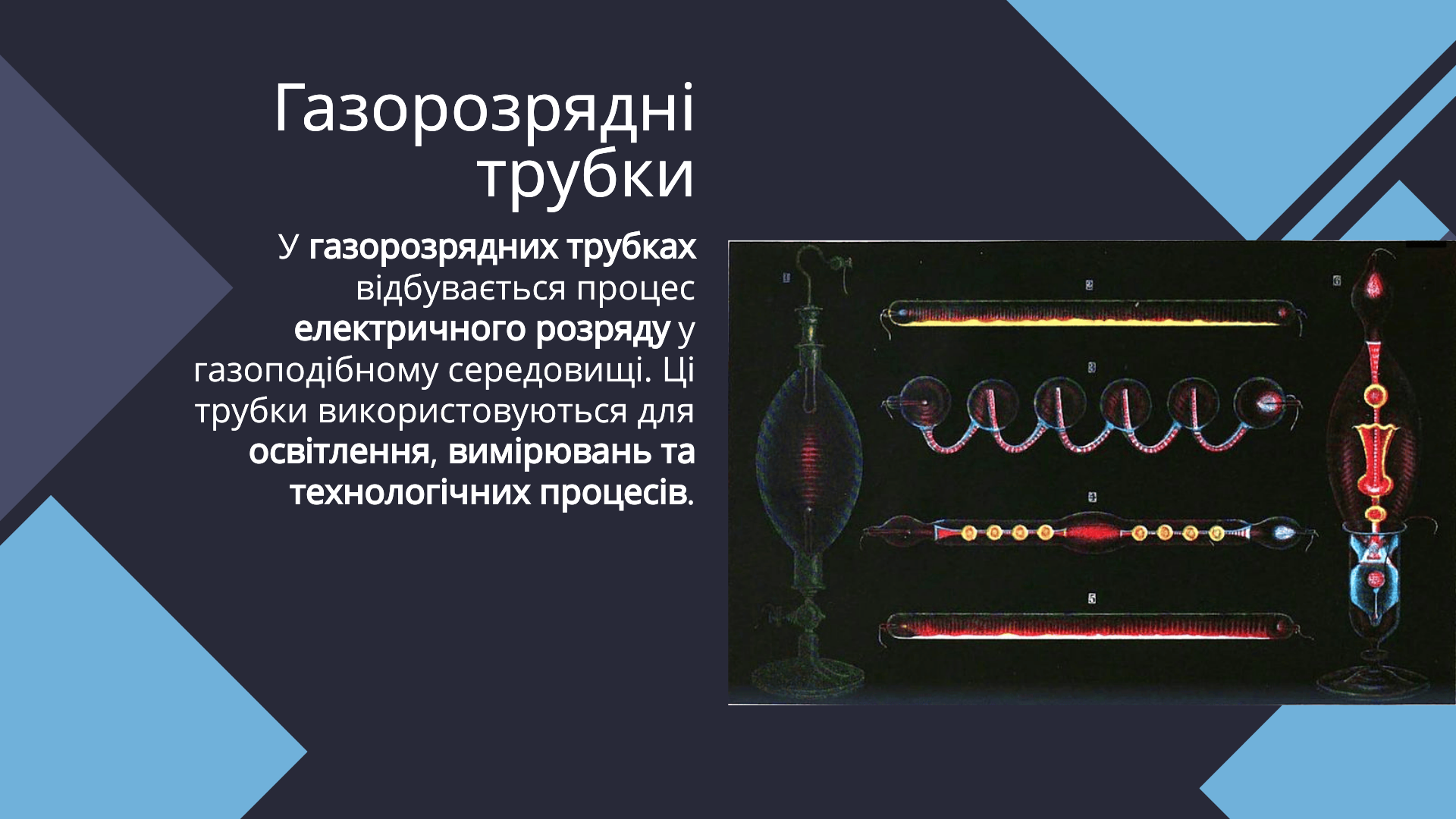 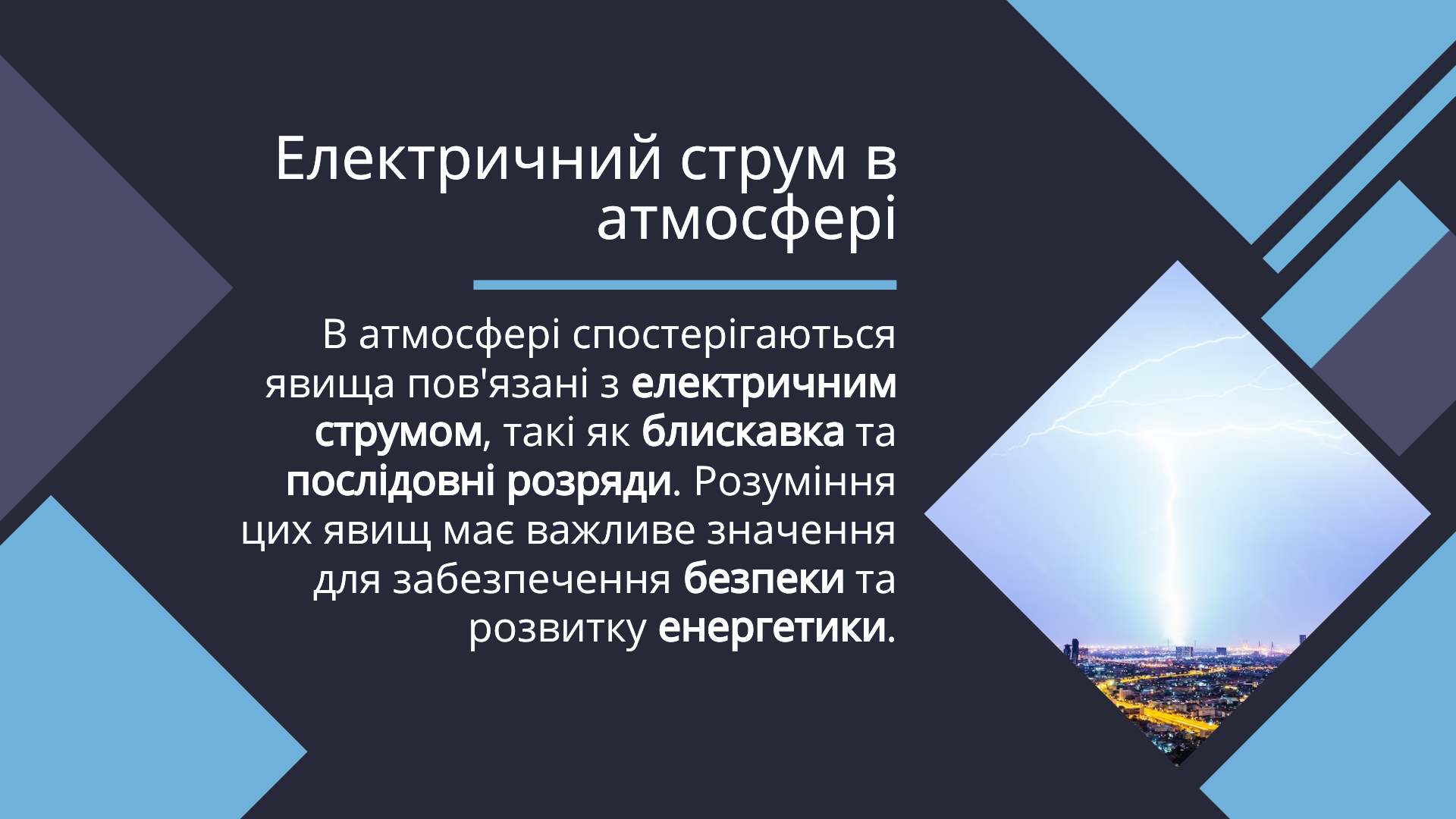 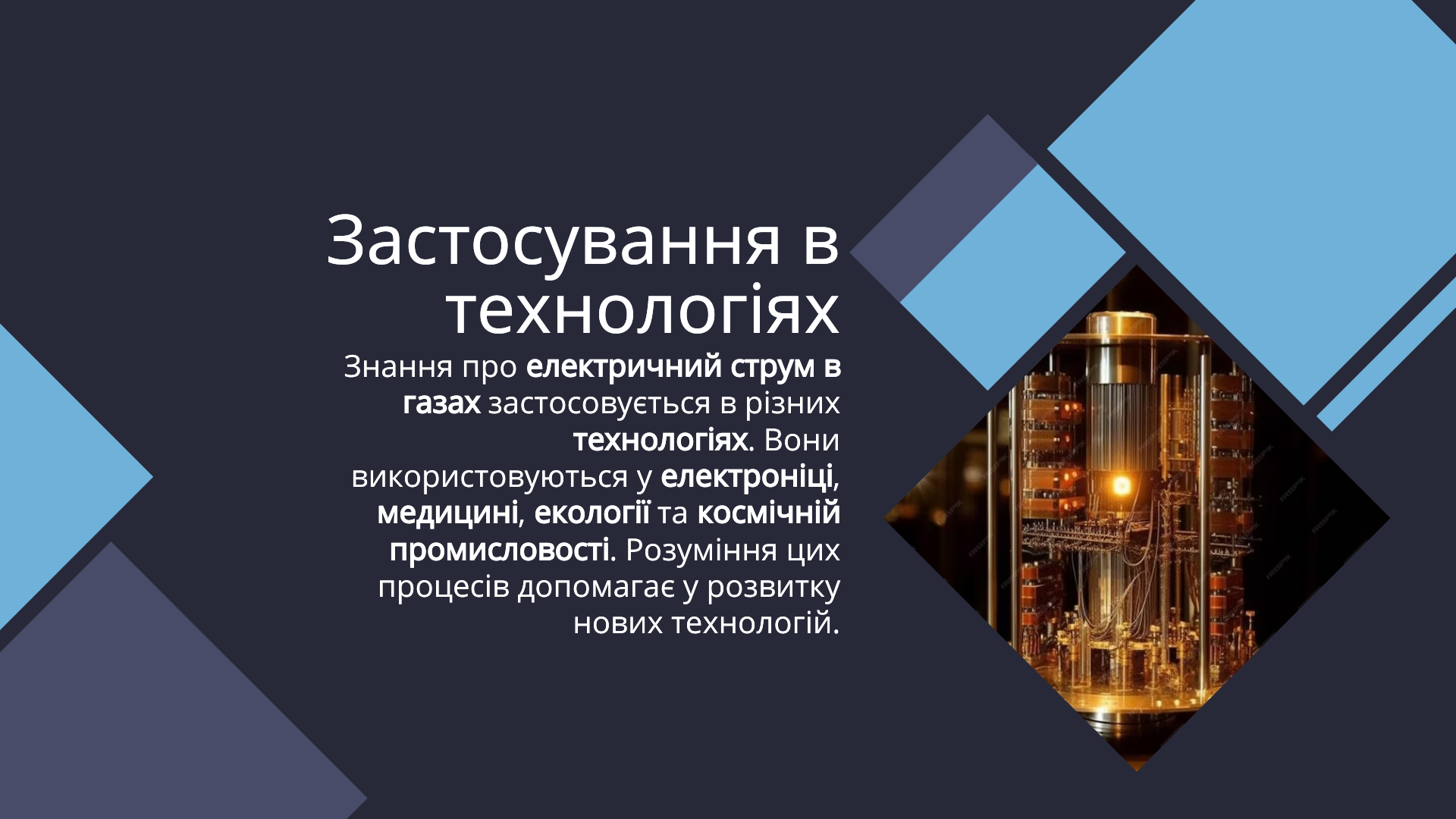 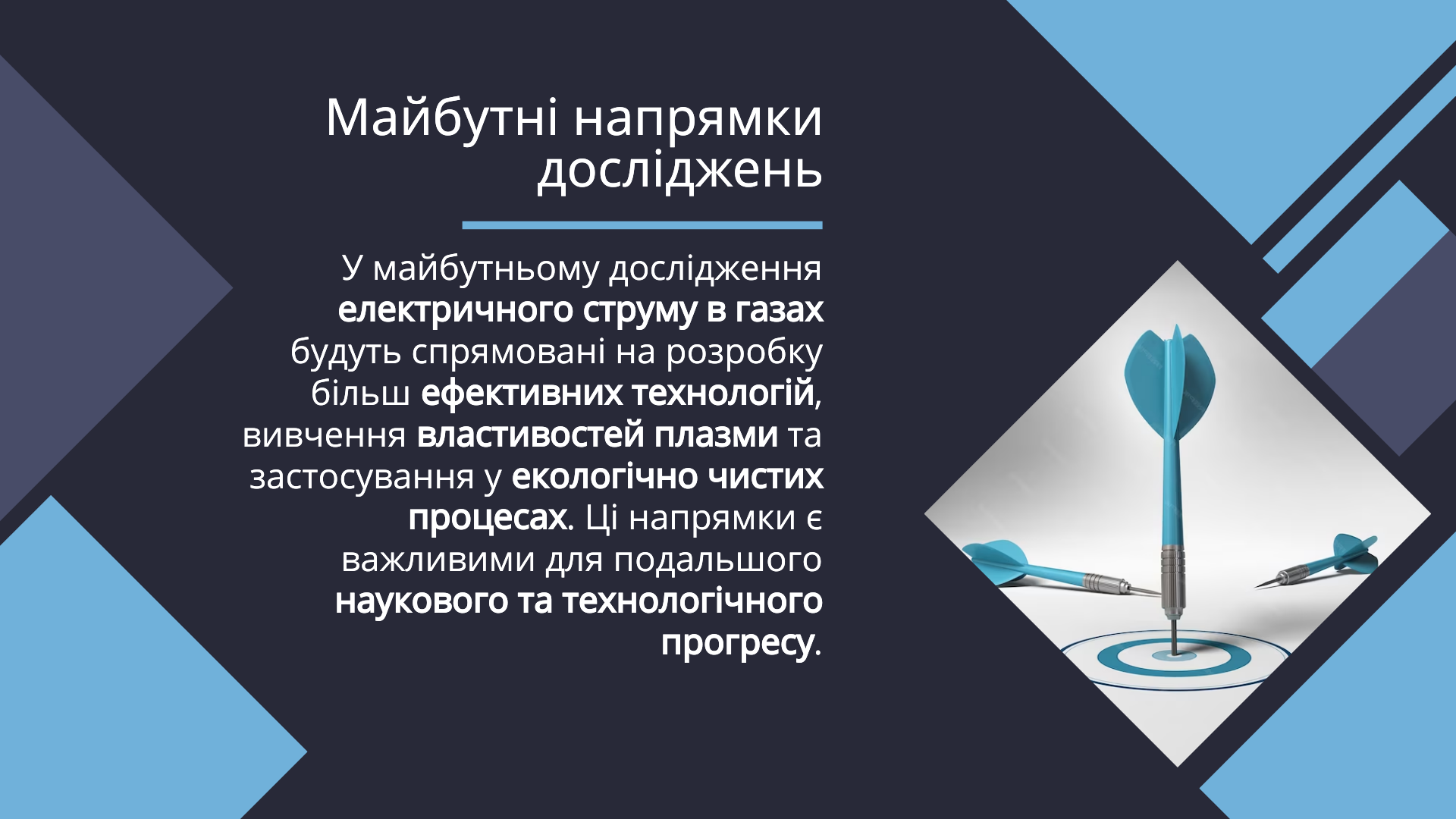 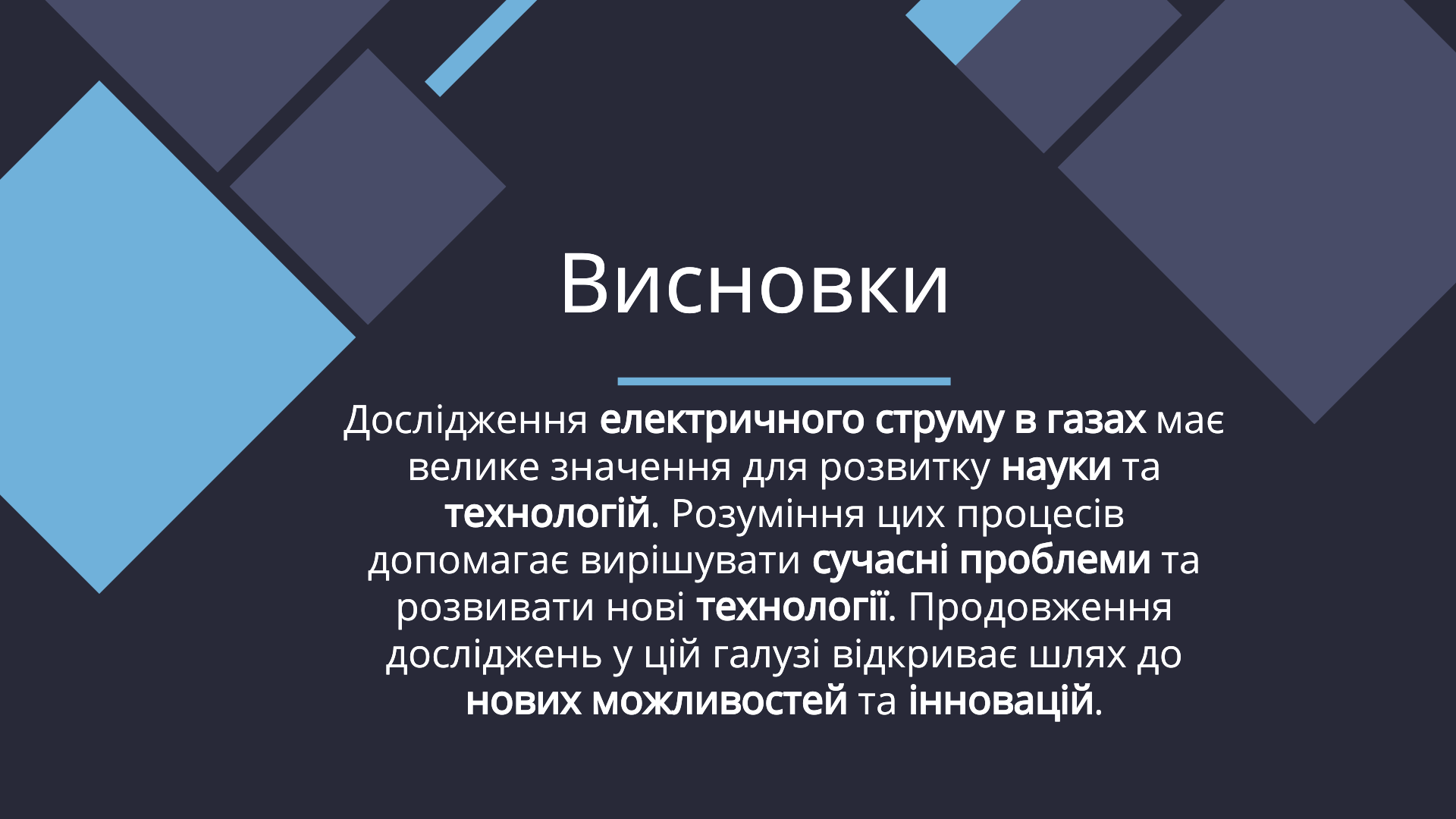 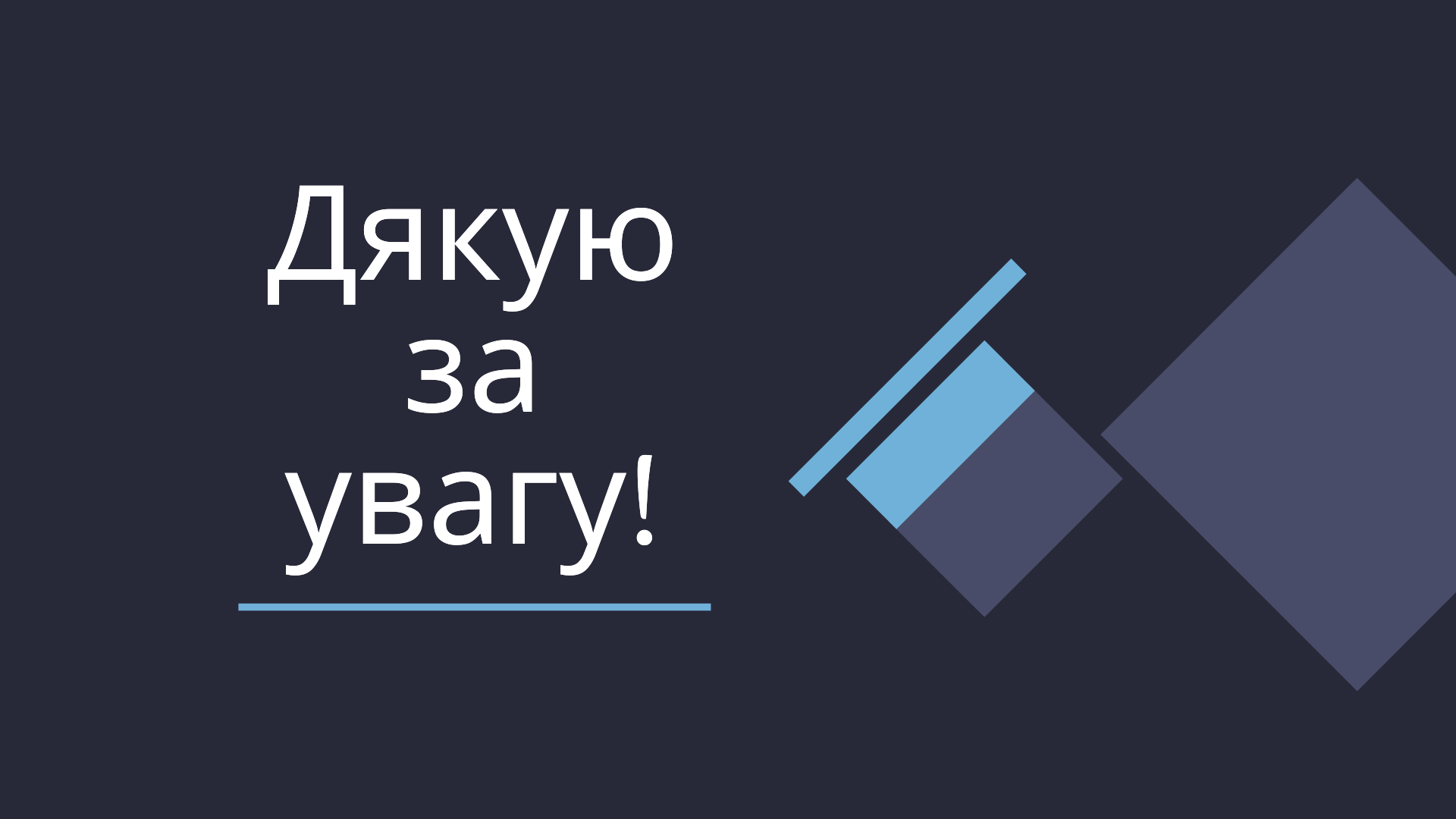